RISK ASSESSMENT, RISK MANAGEMENT AND RISK COMMUNICATION K3Oleh : Abdul Rohim Tualeka
Hubungan Risk Assessment, Risk Management dan 
                                 Risk Communication
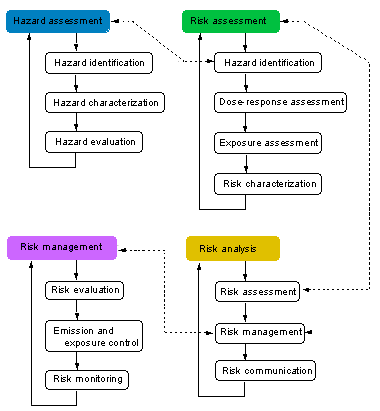 1
2
HAZARD ASSESSMENT
HAZARD IDENTIFICATION
HAZARD CHARACTERIZATION
HAZARD EVALUATION
RISK ASSESSMENT
6/18/2013
7
DEFINISI RISIKO
6/18/2013
8
PERBEDAAN RISIKO DAN MASALAH
6/18/2013
9
PENYEBAB RISIKO 1. PENYEBAB TUNGGAL2. PENYEBAB JAMAK/ GANDA3. PENYEBAB BERANTAI4. PENYEBAB GABUNGAN    ( Manajemen Risiko untuk             kontraktor, hal 65
6/18/2013
10
PENILAIAN RISIKO SECARA KUANTITATIF
6/18/2013
11
PENILAIAN RISIKO SECARA                        KUANTITATIFPenilaian risiko dilakukan secara kualitatif dan kuantitatif. Dibandingkan dengan penilaian risiko secara kualitatif, penilaian risiko secara kuantitatif lebih obyektif karena data-data yang digunakan diambil secara obyektif menggunakan peralatan laboratorium.Gambaran penilaian risiko secara kuantitatif maupun keterkaitan analisis risiko dengan studi epidemiologi tertera pada dua diagram alir pada halaman berikut.
12
Animal test, epidemiology (human & molecular), structure-reactivity relationship
Surveyed or default
Toxicity Assessment
Anthropometry
(Ri, Wb)
NOAEL, LOAEL
UF, MF
EnvironmentalQuality Analysis
Environmental
Concentration 
(Cg)
Intake (I)
RfC
Activity
(tE, fE, Dt)
RISK
as health effect:
RQ > 1
Surveyed or default
Risk Management:
Scenarios for I = RfC
by manipulating I
Legal Intervention
Anthropometric/Behavioural Intervention
tE, fE, Dt minimization
C reduction
Technology Intervention
STUDI EPIDEMIOLOGI vs ANALISIS RISIKO
STUDI EPIDEMIOLOGI
ANALISIS RISIKO
Pajanan (inhalasi, ingesi, absorbsi)
Manajemen Risiko           (I, C, t, f, D)
Risk Agent, Media Lingkungan & PHBS
KarakterisasiRisiko    (RQ)
Penyakit Berbasis Lingkungan
Dosis-Respons (NOAEL, LOAEL)
Komunikasi Risiko (PHBS)
Melihat kedua diagram alir di atas, maka dapat disimpulkan bahwa penilaian risiko secara kuantitatif dilakukan dengan tahap-tahap atau langkah-langkah utama sebagai berikut :Tahap ke-1 :Hazard Identification ( identifikasi bahaya )Tahap ke-2 :Dose-response assessment ( analisis dosis respon atau toxicity assessment : hubungan dosis pemajanan dengan efek )Tahap ke-3 :exposure assessment ( analisis jalur pajanan atau penilaian kontak )Tahap ke-4 :Risk characterization ( karakteristik risiko )
15
Process
DEFINISI RISIKO
6/18/2013
17
RISIKO (RISK) – 1
Prakiraan probabilitas bahwa suatu dampak yang merugikan kesehatan mungkin terjadi sebagai akibat pajanan zat-zat kimia dalam jumlah dan dengan jalur pajanan tertentu
Probabilitas untuk mendapat cedera, sakit atau mati oleh pajanan zat kimia karena aktivitas voluntary atau involuntary
Voluntary risk berkaitan dengan aktivitas yang disengaja (misal, menyetir mobil)
Involuntary risk berkaitan dengan aktivitas yang tidak disengaja (misal, disambar petir)
RISIKO (RISK) - 2
Risiko kualitatif: tinggi, sedang/biasa, rendah
Risiko kuantitatif: 1>Risiko>0
	- Risiko = 0  pasti tidak akan terjadi
	- Risiko = 1  pasti akan terjadi
Risiko kuantitatif dinyatakan sebagai bilangan pecahan:
E-5 = 10-5 = risiko 1/100.000
1,3E-3 = 1,3 x 10-3 = risiko 1/770
1,2E-5 = 1,2 x 10-5 = risiko 1/83.000
RISIKO (RISK) - 3
Contoh kemungkinan pernyataan risiko yang berbeda dari hasil karakterisasi risiko zat yang sama:
327 per 1.000.000 orang akan meninggal karena terpajan zat A selama hidupnya (3,27E-4)
Zat A karsinogenik terhadap mencit dan tikus. Aplikasi ekstrapolasi dosis rendah dan prakiraan pajanan manusia menyatakan bahwa risiko bagi manusia berkisar 100 - 1000 kematian per 1 juta orang yang terpajan
Zat A karsinogenik terhadap mencit dan tikus dan harus dianggap karsinogenik juga bagi manusia
Risk Assessment Process
Hazard Identification
Dose Response
Exposure Assessment
Risk characterization
IDENTIFIKASI HAZARD
6/18/2013
22
HAZARD ATAU BAHAYA (Environmental Hazard)
Segala zat, organisme atau energi yang mempunyai kapasitas atau potensi menimbulkan cedera, sakit atau mati
Cedera, sakit atau mati tidak akan terjadi karena bahaya lingkungan, kecuali kondisi-kondisi tertentu yang spesifik terpenuhi
Bahaya adalah sumber risiko tetapi bukan risiko itu sendiri
IDENTIFIKASI BAHAYA
Tetapkan ‘Zat Kimia Indikator’ atas dasar
Toksisitas (cancer slope factor, RfD)
Konsentrasi dalam media vs background level
Konsentrasi dalam media vs baku mutu/standar
Frekuensi deteksi
Fate & transport characteristics
Completeness of pathways
Concentration-Toxicity Screening
	R = (Ci×Ti)
Hazard Identification – Toxicity ScoreTabel 1 : Rfd toksin
Rank the non-carcinogenic chemicals for soil
Hazard Identification – Toxicity ScoreTabel 2. Rfd dan TS Toksin
BEHP  poses the greatest risk for the  given site followed by chloroform and Chlorobenzene.
Risk Assessment Process
Hazard Identification
Dose Response
Exposure Assessment
Risk Characterization
ANALISIS DOSE RESPONSE
6/18/2013
28
DUA EFEK ZAT TOKSIK
NONKARSINOGENIK

Berambang (threshold)
Ada dosis di atas nol yang tidak berefek sampai dosis tertentu tercapai
Risiko dinyatakan sebagai NONCANCER HAZARD berupa Hazard Qoutient & Hazard Index berdasarkan Intake dan Reference Dose
KARSINOGENIK

Tidak Berambang (nonthreshold)
Selalu ada efek pada setiap dosis di atas nol
Risiko dinyatakan sebagai CANCER RISK:
Slope Factor (risk per doses)
Unit Risk (risk per media concentrations)
Cancer Risk
REFERENCE DOSE (RfD) - 1
RfD menyatakan risiko nonkarsinogenik dan efek-efek nonkarsinogenik zat karsinogen.
RfD adalah estimasi pajanan harian (dengan rentang ketidakpastian satu orde) bagi populasi umum (termasuk subkelompok yang sensitif) yang tidak akan mengalami risiko efek-efek merugikan kesehatan sepanjang hayat.
Kurva Teoretis Dosis-Respon Nonkarsinogenik
Respon
LOAEL
NOAEL
Dosis
Kurva Teoretis Dosis-Respon Karsinogenik
a
b
c
Respon
r
Ekstrapolasi linier (linearized model)
Dosis
d
REFERENCE DOSE (RfD) - 2
RfD bukanlah direct estimator risiko, melainkan titik rujukan (referensi) untuk menduga efek-efek yang potensial (bukan hanya yang aktual).
Semakin tinggi pajanan melebihi RfD-nya, semakin besar pula kemungkinan efek-efek merugikan akan terjadi
Pajanan di atas RfD seumur hidup tidak berarti dengan sendirinya efek merugikan akan terjadi
Pada dasarnya risiko selalu berada di antara pasti tidak terjadi dan pasti terjadi (0<risiko<1).
REFERENCE DOSE (RfD) - 3
Uncertainty Factor (UF)
Faktor-faktor kelipatan 10 untuk menurunkan RfD dari data eksperimen hewan uji atau studi epidemiologi
Digunakan untuk menampung ketidakpastian (uncertainty):
	UF1 = 10 untuk variasi sensitivitas manusia;
	UF2 = 10 untuk ekstrapolasi hewan ke manusia
	UF3 = 10 untuk NOAEL uji subkronik (bukan kronik)
	UF4 = 10 bila digunakan LOAEL (bukan NOAEL)
REFERENCE DOSE (RfD) - 4
Modifying Factor (MF)
Faktor yang digunakan untuk menurunkan RfD dari data eksperimen hewan uji atau studi epidemiologi, dengan nilai numerik 0<MF<10
Menggambarkan ketidakpastian ilmiah yang tidak tertampung dalam UF (misal, ketidaklengkapan data dasar dan spesies hewan uji)
Nilainya ditetapkan dengan professional judgment
Nilai default MF = 1
EVALUASI EFEK NONKANKER (EFEK SISTEMIK) - 1
Efek sistemik = semua endpoint zat toksik selain kanker dan mutasi gen
Efek sistemik dievaluasi menggunakan RfD (reference dose) sebagai ukuran
RfD (US-EPA) ≈ Acceptable Daily Intake (WHO): jumlah zat kimia yang memajani manusia setiap hari dalam waktu lama (umumnya lifetime) yang tidak menimbulkan efek merugikan
ADI = NOAEL/SF atau LOAEL/SF
RfD = NOAEL/(UF x MF) atau LOAEL/(UF x MF)
EVALUASI EFEK SISTEMIK - 2
RfD = human dose, NOAEL atau LOAEL = experimental dose
No Observed Adverse Effect Level: dosis tertinggi toksisitas kronik yang secara statistik atau biologik tidak memperlihatkan efek merugikan
Lowest Observed Adverse Effect Level: dosis terendah toksisitas kronik yang secara statistik atau biologik memperlihatkan efek merugikan
Safety Factor atau Uncertainty Factor: kelipatan angka 10 untuk menyatakan ketidakpastian & kekurangan data
Contoh Dosis-Respon Beberapa Risk AgentTabel 3. RfD/RfC dan CSF Toksin
RfD dan CSF Benzena
Benzene Detected in Site Soils.
 Mean Soil Concentration = 800 mg/kg.
 No Benzene in Groundwater or Air.
 Benzene Toxicity Values.
 RfD = 0.003 mg/kg-day [UF=300; MF=1]
 CSF = 1.5 x10-2 to 5.5 x10-2  (mg/kg-day)-1.
 Site is a Former Gasoline Station.
OAK CREEK
Risk Assessment Process
Hazard Identification
Dose Response
Exposure Assessment
Risk characterization
ANALISIS PAJANAN
6/18/2013
41
ANALISIS PAJANAN
Mengenali jalur-jalur pajanan risk agent (inhalasi, ingesi, absorbsi);
Mengenali karakteristik antropometri dan pola aktivitas segmen-segmen populasi berisiko
Menghitung asupan (intake) risk agent yang diterima setiap segmen populasi berisiko
PERHITUNGAN INTAKE
Persamaan Intake:
I = 	intake (asupan), jumlah risk agent yang 	diterima individu per berat 	badan per hari (mg/kghari)
C = 	konsentrasi risk agent, mg/M3 (udara), mg/L (air 	minum), mg/kg 	(makanan)
R =	laju (rate) asupan, 20 M3/hari (udara), 2 L/hari (air minum?)
tE = 	waktu pajanan harian, jam/hari
fE = 	frekuensi pajanan tahunan, hari/tahun
Dt = 	durasi pajanan, real time atau 30 tahun proyeksi
Wb = 	berat badan, kg
tavg = 	perioda waktu rata-rata, 30 tahun  365 hari/tahun (non 	karsinogen) 	atau 70 tahun  365 hari/tahun (karsinogen )
VARIABEL PERHITUNGAN INTAKE
US-EPA Default Exposure Factor
Abdur Rahman©2004
Standard Parameters for Calculating Exposure and Intake
CONTOH TABEL ANTROPOMETRI
Tabel 1. Antropometri Pedagang Kaki Lima (R = 0,83 M3/jam) di Terminal Terboyo, Semarang, 2003, untuk menghitung intake inhalasi SO2 (35,6 g/M3), NO2 (49,7 g/M3), TSP (322,6 g/M3) dan Pb (0,04 g/M3).
PENILAIAN RISIKO SECARA   KUANTITATIF
6/18/2013
48
Risk Assessment Process
Hazard Identification
Dose Response
Exposure Assessment
Risk characterization
KARAKTERISTIK RISIKO
6/18/2013
50
Risk Characterization
Risk Characterization
Non-carcinogenic Risk
Carcinogenic Risk
Ringkasan Karakterisasi Risiko
Risiko nonkarsinogenik dinyatakan sebagai Risk Qoutient (RQ), dihitung membagi asupan (Ink) dengan dosis referensi (RfD atau RfC):


Risiko karsinogenik dinyatakan sebagai Excess Cancer Risk (ECR), dihitung dengan mengalikan asupan (Ik) dengan CSF:
	ECR = Ik (mg/kg/hari) x CSF (mg/kg/hari)1
KARAKTERISTIK RISIKOUntuk mengetahui karakteristik risiko atau tingkat risiko dari suatu toksin maka harus diketahui terlebih dahulu toksin itu bersifat karsinogen atau non karsinogen.A. Toksin non karsinogen     Untuk mengetahui karakteristik risiko non karsinogen      harus diketahui terlebih dahulu intake atau pajanan      atau asupan terhadap toksin tersebut, disingkat I     atau intake non karsinogen. Dengan rumus sebagai      berikut :
6/18/2013
53
PERHITUNGAN INTAKE
Persamaan Intake:
I = 	intake (asupan), jumlah risk agent yang 	diterima individu per berat 	badan per hari (mg/kghari)
C = 	konsentrasi risk agent, mg/M3 (udara), mg/L (air 	minum), mg/kg 	(makanan)
R =	laju (rate) asupan, 20 M3/hari (udara), 2 L/hari (air minum?)
tE = 	waktu pajanan harian, jam/hari
fE = 	frekuensi pajanan tahunan, hari/tahun
Dt = 	durasi pajanan, real time atau 30 tahun proyeksi
Wb = 	berat badan, kg
tavg = 	perioda waktu rata-rata, 30 tahun  365 hari/tahun (non 	karsinogen) 	atau 70 tahun  365 hari/tahun (karsinogen )
Untuk mengetahui karakteristik suatu toksin, selain mengetahui Intake, juga harus diketahui pula RfD (reference of dose/ untuk toksin berupa partikel atau larutan ) atau RfC ( reference of concentration/ untuk toksin berupa gas ), dengan rumus :      RfD maupun RfC dari suatu toksin, selain diperoleh dengan menggunakan rumus di atas, juga dapat diketahui dari hasil-hasil tetapan yang telah dikeluarkan oleh para peneliti maupun lembaga-lembaga lingkungan dan kesehatan seperti WHO dan EPA ( lihat tabel 3 ). Misalnya RfD untuk arsen adalah 3E-4 mg/kg/hr.
6/18/2013
55
Karakterisasi Risiko Non Karsinogen
Dengan demikian, karakterisasi risiko non karsinogen dapat dihitung dengan rumus sebagai berikut :
Risiko nonkarsinogenik dinyatakan sebagai Risk Qoutient (RQ), dihitung membagi intake atau asupan (Ink) dengan dosis referensi (RfD atau RfC):
B. Toksin Karsinogen     Untuk mengetahui karakteristik risiko karsinogen      harus diketahui terlebih dahulu intake atau pajanan      atau asupan terhadap toksin karsinigen, disingkat Ik     atau intake karsinogen. Dengan rumus sebagai      berikut :
6/18/2013
57
PERHITUNGAN INTAKE
Persamaan Intake:
I = 	intake (asupan), jumlah risk agent yang 	diterima individu per berat 	badan per hari (mg/kghari)
C = 	konsentrasi risk agent, mg/M3 (udara), mg/L (air 	minum), mg/kg 	(makanan)
R =	laju (rate) asupan, 20 M3/hari (udara), 2 L/hari (air minum?)
tE = 	waktu pajanan harian, jam/hari
fE = 	frekuensi pajanan tahunan, hari/tahun
Dt = 	durasi pajanan, real time atau 30 tahun proyeksi
Wb = 	berat badan, kg
tavg = 	perioda waktu rata-rata, 30 tahun  365 hari/tahun (non 	karsinogen) 	atau 70 tahun  365 hari/tahun (karsinogen )
Untuk mengetahui karakteristik risiko toksin karsinogen, selain mengetahui Intake ( Ik ), juga harus diketahui pula CSF ( Cancer Slope Factor ). Dengan demikian, rumus tingkat risiko karsinogen atau ECR ( Excess Cancer Risk ) adalah : ECR = Ik (mg/kg/hari) x CSF (mg/kg/hari)1 Angka CSF merupakan tetapan, diperoleh dari hasil penelitian dan dikeluarkan oleh lembaga-lembaga lingkungan dan kesehatan, misalnya WHO dan EPA.CSF (lihat tabel 3 ) . Misal, CSF untuk Arsen organik adalah 1,5  (mg/kg/hari)-1
6/18/2013
59
C. BATAS AMAN MENURUT DURASI PAJANAN
Batas aman menurut durasi pajanan bisa menentukan kapan gejala gangguan toksin (maksimum) bisa ditemukan
Durasi ( Dt ) dihitung dengan mengganti I dengan RfD
D. LAJU KONSUMSI ( R ) YANG AMAN
Laju konsumsi (R) aman dihitung dengan menggunakan Persamaan Intake yang disusun ulang (I = RfD, pola pajajan berat badan):
E. Baku Mutu Anjuran Kesehatan
Memakai RfD sebagai dosis harian aman
Air minum bukan satu-satu sumber, kontribusinya paling  banyak 80% dari total asupan (EPA 1990)
Contoh 1: Perhitungan Intake NO2 dan Indeks               Bahaya (RQ) (data dari Tabel 1)
NO2= 49,7 g/M3 (arithmetic mean)
RfC-NO2 = 0,02 mg/kg/hari (US-EPA, 1990)
Karena RQ<1, pajanan 49,7 g NO2 /M3 udara selama 14 tahun untuk orang dengan berat badan 45 kg aman bagi kesehatan, jika pola pajanannya 14 jam per hari selama 350 hari per tahun.
Contoh 2:  Analisis & Manajemen Risiko Arsen di Desa Buyat, Sulawesi Utara
Konsentrasi As dalam air sumur 0,04-0,1 mg/L (BTKL Manado 2005)
Estimasi risiko dengan konsentrasi As maksimum (0,1 mg/L)
	(1) Perhitungan asupan:
(2) Perhitungan risiko:
ECR = 1,49103 mg/kg/hari  1,5 (mg/kg/hari) = 2,23E-3
Interpretasi: 
Air sumur yang mengandung As 0,1 mg/L sangat tidak aman (nonkarsinogenik & Karsinogenik) bila diminum 2 L/hari selama 350 hari/tahun dalam jangka 30 tahun oleh orang dengan berat badan 55 kg atau kurang.
Batas aman menurut durasi pajanan bisa menentukan kapan gejala gangguan As (maksimum) bisa ditemukan
Durasi dihitung dengan mengganti I dengan RfD
Interpretasi:
Efek toksik As diramal bisa ditemukan pada orang dewasa 55 kg yang telah mengonsumsi air minum mengandung As 0,1 mg/L selama  3 tahun dengan laju konsumsi 2 L/hari selama 350 hari/tahun.
Contoh 3 : Perhitungan Intake Arsendalam Air Minum
Keadaan & Masalah
RfD (anorganik) 2,6  10-4 mg/kghari
SF 1,5 per (mg/kghari)
Baku mutu air minum 0,01 mg/L (Kepmenkes 907/2002)
Berapa Risk Quotient & Excess Cancer Risk bagi orang dengan BB 55 kg & konsumsi 2,5 L/hari, jika konsentrasi As dalam air minum 0,01 mg/L?
Apakah air minum tsb aman dikonsumsi (dari efek nonkarsinogenik dan karsinogenik)?
Berapa seharusnya baku mutu As untuk air minum untuk melindungi efek nonkarsinogenik dan karsinogenik?
2. Jawaban (a)
	Intake nonkarsinogen:
	


	Intake karsinogen
Jawaban (b)
Karena RQ>1, air minum tsb tidak aman dari efek nonkarsinogenik (efek-efek selain kanker & mutasi gen seperti keratosis).
Karena ECR =              menunjukkan ada 3 kasus tambahan kanker per 100.000 penduduk, air minum tsb kurang aman untuk efek kanker (seperti kanker kulit).
Jawaban c(Baku) Anjuran Kesehatan(Health Advisories) Arsen
Memakai RfD sebagai dosis harian aman
Air minum bukan satu-satu sumber, paling  banyak 80% (EPA 1990)
Perhitungan:
MCLG = 0,80,00715 mg/L = 0,0057 mg/L  0,006 mg/L
Padahal, baku mutu As menurut KepMenKes 907/2002 adalah 0,01 mg/L sehingga nilai itu kurang cocok untuk orang Indonesia; 
Jadi, berapa seharusnya baku mutu As untuk air minum orang Indonesia?
Animal test, epidemiology (human & molecular), structure-reactivity relationship
Surveyed or default
Toxicity Assessment
Anthropometry
(Ri, Wb)
NOAEL, LOAEL
UF, MF
EnvironmentalQuality Analysis
Environmental
Concentration 
(Cg)
Intake (I)
RfC
Activity
(tE, fE, Dt)
RISK
as health effect:
RQ > 1
Surveyed or default
Risk Management:
Scenarios for I = RfC
by manipulating I
Legal Intervention
Anthropometric/Behavioural Intervention
tE, fE, Dt minimization
C reduction
Technology Intervention
E. PENILAIAN RISIKO SECARA KUALITATIF
6/18/2013
73
PENILAIAN RISIKO SECARA                        KUALITATIFDibandingkan dengan metode penilaian risiko secara kuantitatif, metode penilaian risiko secara kualitatif terkesan subyektif dan memberi peluang multiinterpretasi dan debat. Persepsi risiko bisa bervariasi untuk setiap orang. Penilaian risiko secara kualitatif diawali dengan melakukan identifikasi bahaya. Setelah itu, baru ditentukan karakterisasi risiko atau tingkat risiko
74
IDENTIFIKASI BAHAYA Identifikasi bahaya dilakukan dengan melihat bahaya yang mungkin terjadi pada tiap area produksi sesuai dengan proses produksi. Identifikasi bahaya berfungsi untuk mengetahui bahaya bahaya yang mungkin terjadi di perusahaan sehingga dapat dilakukan upaya-upaya pengendalian bahaya tersebut agar tidak terjadi kejadian-kejadian yang tidak diinginkan oleh perusahaan. Identifikasi bahaya dilakukan berdasarkan alur proses produksi.
75
Contoh Kolom-kolom yang terdapat pada identifikasi bahaya :- Kolom 1 : no  Diisi sesuai dengan nomor urut daftar evaluasi bahaya   potensial dan risiko dari kegiatan, peralatan, fasilitas,   lokasi dan material per bidang/daerah.- Kolom 2. Lokasi  Diisi sesuai dengan area lokasi yang menjadi tempat   identifikasi bahaya dan penilaian risiko   Contoh : H2 Plant, Desalination Plant- Kolom 3. Aktivitas  Diisi sesuai dengan kegiatan yang dilakukan oleh   seluruh fungsi yang ada di unit-unit di perusahaan   Contoh : pengoperasian H2 Plant- Kolom 4 : Risiko  Diisi sesuai dengan risiko yang ditimbulkan dari    kegiatan, produk, peralatan, fasilitas, lokasi dan   material  Contoh : Kebakaran, bising, dll.
76
- Kolom 5 : Akibat ( konsekuensi )  Diisi skor akibat yang terjadi  Skore 1 : Tidak ada cedera, kerugian material kecil ( tidak cedera)   Skore 2 : Cedera ringan/P3K, kerugian materi sedang (cedera ringan)   Skore 3 : Hilang hari kerja, kerugian cukup besar (hilang hari kerja )   Skore 4 : Cacat, kerugian materi besar ( cacat )    Skore 5 : Kematian, kerugian materi sangat besar ( kematian )  -Kolom 6 : Peluang ( Probability )  Diisi sesuai peluang yang terjadi  A : Hampir pasti akan terjadi/ almost certain   B : Cenderung untuk terjadi   C : Mungkin dapat terjadi   D : Jarang kemungkinan terjadi/ unlikely    E : Jarang terjadi ( rare )
77
Contoh identifikasi bahaya di perusahaan X
KARAKTERISASI RISIKOSetelah dilakukan identifikasi risiko maka dilakukan penilaian risiko untuik menentukan karakterisasi risiko atau  tingkat risiko.Beberapa metode penilaian risiko secara kualitatif antara lain :
79
1. Penilaian risiko : konsekuensi-frekuensi
Estimasi Tingkat Resiko
H  = High   L  = Low    M = Medium
2. Penilaian risiko : Model ALARA RISK CALCULATOR
FREKUENSI
A                   B                      C                    D                    E
1

2

3

4

5
Keparahan
Sumber: ALARA Risk Management National Safety Council Australia
6/18/2013
82
TINGKAT KEPARAHAN
6/18/2013
83
Tingkat Keseringan (Frekuensi)
6/18/2013
84
TINGKAT RESIKO
TINGGI   NILAI    1 - 6
SEDANG  NILAI   7 - 15
RENDAH  16  - 25
6/18/2013
85
3. Penilaian risiko : Severity-frequency-Probability
Keparahan/Severity
Keseringan/Frequency
Kemungkinan/Probability
METODE PENILAIAN RISIKO SECARA KUALITATIF                  YANG DIPERGUNAKAN SECARA RESMI                              DI AUSTRALIAAda beberapa metode penilaian risiko secara kualitatif yang dipergunakan secara resmi di Australia, antara lain : Fine’s Risk Score, TTC ( Hazard Rating System ) dan Flame Model. 1. Fine’s Risk Score    Fine’s risk score adalah model untuk penilaian risiko     dengan formula sebagai berikut : Risiko adalah hasil     pengalian faktor-faktor yang terdiri dari konsekuensi x     faktor exposure x faktor probabilitas ( R = C x E x P ).    Ketiga faktor tersebut diklasifikasikan dalam     beberapa kelas dan diberi rating ( tabel 1 ).
90
Tabel 1. Fine’s Risk Score ( Qualitatuve risk ass )
6/18/2013
91
Hasil perhitungan risiko ( risk score ) dapat dipergunakan untuk memperkirakan kejadian , mengalokasikan resources dan mengontrol hazard. Maka apabila sudah dapat men-score risiko, dapat dilakukan kalkulasi biaya untuk intervensi.  Beberapa keterbatasan model ini antara lain : Data bukan merupakan data konkrit tetapi berupan data estimasi, potensi personal bias dan pengalaman akan mempengaruhi hasil akhir, dan risk score hanya dipergunakan sebagai baseline level dari risiko tidak didefinisikan sebagai safe atau unsafe.
6/18/2013
92
2. TTC Hazard rating System    TTC hazard rating system mempergunakan huruf      alfabet untuk me-ranking risiko. Tingkat Kriteria yang     digunakan adalah severity, level probabilitas dan      biaya untuk intervensi (tabel 2 ). Model ini     dipergunakan untuk komparasi penilaian risiko dari     berbagai hazard dan bermanfaat untuk membuat list     prioritas untuk kebijakan pengendalian hazard.
6/18/2013
93
Tabel 2. TCC Hazard Rating System ( Qualitative Risk Ass )
CODE
Criteria
Level
A
B
C
D
First aid 
injury, no time
(perlu perlakuan 
medis)
Severity
Injury not likely 
no measureable 
impact
Fatality
Serious/ Lost 
Time Injury
One or more 
time each 
working day
At least once 
each week
At least once 
each month
Less than once 
each month
Probability
Cost of 
corrective 
action
Less than $ 1 
K or no cost
$ 1 K to 
$ 10 K
$ 25 K or more, 
no practical 
solution
$ 10 K to 
$ 25 K
6/18/2013
94
Rating
Code
Rating
Code
Rating
Code
Rating
Code
1
AAA
17
BCA
33
ACD
49
CDC
2
AAB
18
CAB
3
ADC
50
CDB
3
ABA
19
CBA
35
BBD
51
DAD
4
BAA
20
DAA
36
BCC
52
DBC
5
AAC
21
ABD
37
BDB
53
DCB
6
ABB
22
ACC
38
CAD
54
DDA
7
ACA
23
ADB
39
CBC
55
BDD
8
BAB
24
BAD
40
CCB
56
CCD
9
BBA
25
BBC
41
CDA
57
CDC
10
CAA
26
BCB
42
DAC
58
DBD
11
ABC
27
BDA
43
DBB
59
DCC
12
ACB
28
CAC
44
DCA
60
DDB
13
ADA
29
CBB
45
ADD
61
CDD
14
BAC
30
CCA
46
BCD
62
BCD
15
BBB
31
DAB
47
BDC
63
DDC
16
BCA
32
DBA
48
CBD
64
DDD
6/18/2013
95
3. FLAME MODEL    Flame model merupakan kelanjutan dari Fine’s risk     score dan TTC Hazard Rating System. Flame     menghitung nilai risiko dengan mengkombinasikan     beberapa variabel : frekuensi dari proses,     kecenderungan timbulnya hazard, antisipasi     kerugian, misi dampak, karyawan/ sistem yang     terpajan. Model risiko sebagai berikut :       R = log X  , dimana x = F x L x A x M x E    F = Frekuensi                             score : 1 – 100    L = kecenderungan                    score : 1 - 100     A = Antisipasi kerugian              score : 1 - 100    M = Misi dampak                        score : 1 - 100    E = Karyawan yang terpajan :           Very high risk                      score  : 8            High risk                              score  : 6 - 7,99           Substansial risk		 score  : 4 – 5,99           Possible risk                        score  : 2 – 3,99           Doubtful    		            score  : < 2,00
6/18/2013
96
Soal  : Berdasarkan data-data di bawah ini, tentukan tingkat risikonya  : Low, Medium atau High ?
Diketahui : - Akibat ( konsekuensi )    Skore 1 : Tidak ada cedera, kerugian material kecil ( tidak cedera)   Skore 2 : Cedera ringan/P3K, kerugian materi sedang (cedera ringan)   Skore 3 : Hilang hari kerja, kerugian cukup besar (hilang hari kerja )   Skore 4 : Cacat, kerugian materi besar ( cacat )    Skore 5 : Kematian, kerugian materi sangat besar ( kematian )  -Peluang ( Probability )  Diisi sesuai peluang yang terjadi  A : Hampir pasti akan terjadi/ almost certain   B : Cenderung untuk terjadi   C : Mungkin dapat terjadi   D : Jarang kemungkinan terjadi/ unlikely    E : Jarang terjadi ( rare )
98
Diskusi kelompok ( 15 menit )Tentukan tingkat risiko bahaya secara kualitatif ( Low, Medium atau High ) di ruang kuliahmu saat ini dan di Lab K3  ?
Tugas di lapangan : Tentukan tingkat risiko dari suatu industri yang pernah saudara kunjungi dengan membuat matrik seperti pada soal 1 :a.  Rumah sakitb.  Petrokimia Tbkc.  Semen Gresik Tbk
100
3. FLAME MODEL    Flame model merupakan kelanjutan dari Fine’s risk     score dan TTC Hazard Rating System. Flame     menghitung nilai risiko dengan mengkombinasikan     beberapa variabel : frekuensi dari proses,     kecenderungan timbulnya hazard, antisipasi     kerugian, misi dampak, karyawan/ sistem yang     terpajan. Model risiko sebagai berikut :       R = log X  , dimana x = F x L x A x M x E    F = Frekuensi                             score : 1 – 100    L = kecenderungan                    score : 1 - 100     A = Antisipasi kerugian              score : 1 - 100    M = Misi dampak                        score : 1 - 100    E = Karyawan yang terpajan :           Very high risk                      score  : 8            High risk                              score  : 6 - 7,99           Substansial risk		 score  : 4 – 5,99           Possible risk                        score  : 2 – 3,99           Doubtful    		            score  : < 2,00
6/18/2013
101
Soal  : Berdasarkan data-data di bawah ini, tentukan tingkat risikonya  : Low, Medium atau High ?
Diketahui : - Akibat ( konsekuensi )    Skore 1 : Tidak ada cedera, kerugian material kecil ( tidak cedera)   Skore 2 : Cedera ringan/P3K, kerugian materi sedang (cedera ringan)   Skore 3 : Hilang hari kerja, kerugian cukup besar (hilang hari kerja )   Skore 4 : Cacat, kerugian materi besar ( cacat )    Skore 5 : Kematian, kerugian materi sangat besar ( kematian )  -Peluang ( Probability )  Diisi sesuai peluang yang terjadi  A : Hampir pasti akan terjadi/ almost certain   B : Cenderung untuk terjadi   C : Mungkin dapat terjadi   D : Jarang kemungkinan terjadi/ unlikely    E : Jarang terjadi ( rare )
103
Diskusi kelompok ( 15 menit )Tentukan tingkat risiko bahaya secara kualitatif ( Low, Medium atau High ) di ruang kuliahmu saat ini dan di Lab K3  ?
Tugas di lapangan : Tentukan tingkat risiko dari suatu industri yang pernah saudara kunjungi dengan membuat matrik seperti pada soal 1 :a.  Rumah sakitb.  Petrokimia Tbkc.  Semen Gresik Tbk
105
G. KESIMPULAN
Kegiatan Risk Assessment merupakan kewajiban yang harus dilakukan  secara terus menerus dan berkesinambungan agar menjamin keselamatan, kesehatan para tenaga kerja, kelancaran proses dan peningkatan produktifitas.
Kegiatan Risk assessment perlu dilakukan secara KOMPREHENSIF  agar memiliki makna signifikan bagi pencegahan dan pengendalian potensi bahan beracun di tempat kerja.
Definsi
Manajemen risiko adalah pendekatan sistematis untuk menentukan tindakan terbaik dalam kondisi ketidakpastian(PerMenKeu,No.191/2008 )

Manajemen risiko adalah suatu kegiatan yang di dalamnya mengandung unsur : identifikasi sistematis,  analisis, perbaikan, monitoring dan komunikasi terhadap suatu risiko ( Ghofur,2007)

Risiko adalah segala sesuatu yang berdampak negatif terhadap pencapaian tujuan yang diukur berdasarkan kemungkinan dan dampaknya.
( PerMenKeu,No.191/2008 )
CIRI KHAS definisi MANAJEMEN RISIKO( HINSA s, 2009 ) 1. MANAJEMEN RISIKO ADALAH PROSES, BUKAN    CHECKLIST, SANGAT DINAMIS DAN SELALU    MEMBERI UMPAN BALIK KEPADA DIRINYA    SENDIRI.2. SALAH SATU ASPEK PROSES MANAJEMEN RISIKO    ADALAH MENCOCOKKAN (MEMBANDINGKAN)    RISIKO DENGAN RISIKO YANG MENURUT    KEYAKINAN PERUSAHAAN HARUS DIAMBIL.
Hubungan Risk Assessment dan Risk     Management
Risk Assessment Secara Kuantitatif :
Bila dalam perhitungan secara kuantitatif ditemukan karakteristik risiko atau RQ ( Risk Qoutient ) > 1 
(tidak aman bagi kesehatan ) maka dilakukan Risk Management.  Pengendalian risiko dilakukan dengan pendekatan teknik, administrasi atau APD.
Animal test, epidemiology (human & molecular), structure-reactivity relationship
Surveyed or default
Toxicity Assessment
Anthropometry
(Ri, Wb)
NOAEL, LOAEL
UF, MF
EnvironmentalQuality Analysis
Environmental
Concentration 
(Cg)
Intake (I)
RfC
Activity
(tE, fE, Dt)
RISK
as health effect:
RQ > 1
Surveyed or default
Risk Management:
Scenarios for I = RfC
by manipulating I
Technology Intervention :
EMS
Body Protector Equipment : EMS
Administration Intervention :
 EMS
tE, fE, Dt minimization
C reduction
110
Ket : EMS = Environmental Management System
Body Protector Equipment :
  EMS
1.  Pengendalian Secara Teknik
a. Eliminasi ( Menghilangkan  suatu bahan 
             atau tahapan proses berbahaya )
     b. Substitusi, dengan cara
             1) Mengganti bahan bentuk serbuk 
                  dengan bentuk pasta
             2) Proses menyapu diganti dengan proses 
                  fakum
             3) bahan solven diganti dengan bahan 
                  deterjen
             4) Proses pengecatan spray diganti 
                  dengan pencelupan
c. Rekayasa Teknik
            1) Pemasangan alat pelindung mesin          
                ( machine guarding )
            2) Pemasangan general dan local 
                 ventilation
            3) Pemasangan alat sendor otomatis

          Kerugian Pengendalian secara teknik :
          a.  Biaya mahal
          b.  Kemampuan teknologi yang ada belum 
                mampu menanggulangi semua jenis 
                bahaya yang ada
2.   PENGENDALIAN SECARA ADMINISTRATIF
       Pengendalian administratif tidak menghilangkan bahaya secara langsung, tetapi digunakan untuk membatasi waktu kontak antara pekerja dengan bahaya. Keefektifannya tergantung pada perilaku manusia, contoh :
        a. Pemisahan lokasi
        b. Penggantian shift kerja
        c. Pemberlakuan sistem unit kerja
        d. Perubahan NAB dan SOP
Kerugian atau masalah dengan penanganan secara administratif :
a. Bahaya yang ada tidak hilang, hanya waku kontak antara pekerja dengan bahaya dikurangi.
Risk Assessment Secara kualitatif : 
Untuk Risk Assessment Secara Kualitatif , Managemen Risiko dilakukan berdasarkan prosedur-prosedur berikut  ( menurut Kountur , 2008) :
Menurut Kountur, 2008 Karena Risiko Diukur TerhadapKemungkinan ( Peluang ) dan Dampaknya maka Manajemen Risiko dilakukan terhadap :
Peluang
Dampak
UNTUK MEMUDAHKAN MEMAHAMI POSISI PELUANG DAN DAMPAK MAKA DIBUAT PETA RISIKO seperti tertera PADA GAMBAR di bawah ini.            Tabel 1. Peta Risiko
Peluang
Besar
Kuadran I
Kuadran II
20%
Kecil
Kuadran III
Kuadran IV
PREVENTIF
Dampak
Kecil
Besar
MITIGASI